Pretérito
Español 2
How do i Conjugate in the pretérito?
(PAST TENSE)
When do I use the pretérito?
What are the endings ?I think we need a song…
-ar verbs in the pretérito
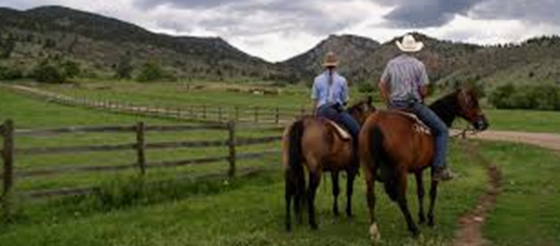 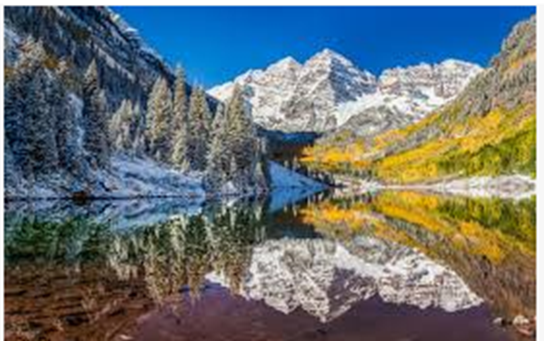 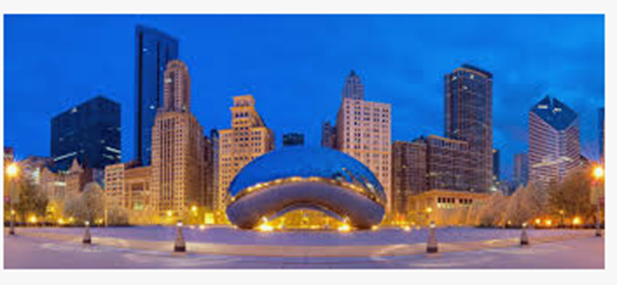 -er verbs in  the pretérito
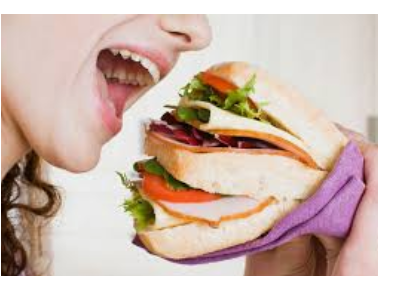 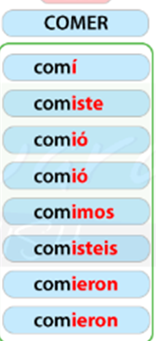 Helado
Pizza
Sushi
Ensalada
Tacos
Pescado
Pollo
quesadillas
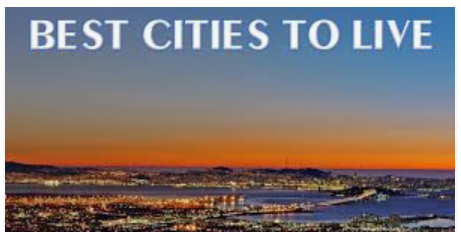 En una casa grande
En una casa pequeña
En un apartamento
En Columbia
En Chicago
En México
En Springfield
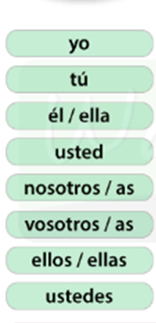 Let’s talk about events that happened in the past…
El año pasado (last year)…
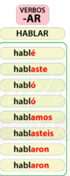 Yo                 (Estudiar)                    con (mis) amigas de la escuela

                                                         para el examen final de español

                                                         para la clase de matemáticas
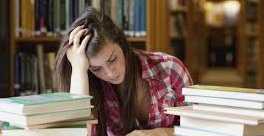 El otro día (the other day)…
Mis amigas y yo                                    (Comprar )                                los  vestidos en Forever 21
                                                                                                               la ropa en lululemon
                                                                                                               los pantalones en Target
                                                                                                                las camisetas en H & M
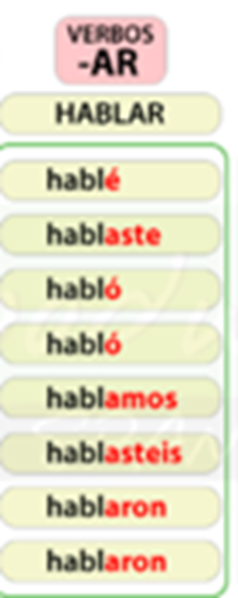 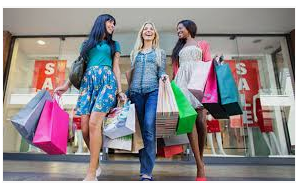 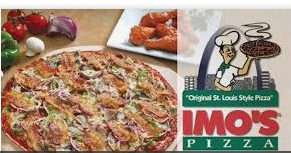 Anoche (last night) …
Mis padres                 (comer)                     en
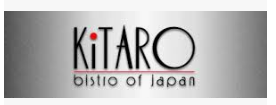 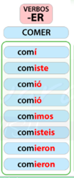 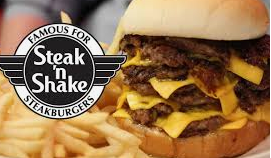 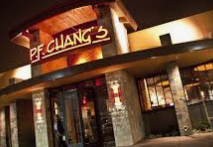 El mes pasado (last month)
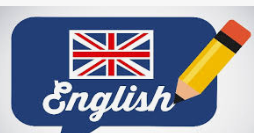 Las estudiantes           (escribir)               mucha tarea de inglés
                                                               

                                                                mucha tarea de español




                                                               mucha tarea de historia
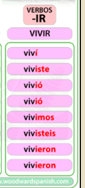 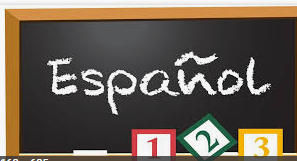 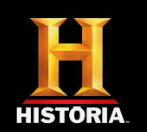 Tú necesitas el libro de español…
Continue using the mix and match technique


P. 47 # 3
P. 48 # 6
P. 49 # 7
LET´S PRACTICE
MIX AND MATCH AND BUILD SENTENCES

Yo                                           estudiar                                un café
Mi familia y yo                         comprar                               en STL
Mis amigas                               leer                              dinero a Mission´s Week
Mis amigos y yo                       beber                            Netflix el sábado
Las estudiantes                         dar                                la tarea de español
El chico perfecto                      ver                                en la biblioteca
Mis padres                                caminar                        en el centro comercial
Los profesores                         hacer                            en la sala
SHHH SILENCIO

USE PAPEL Y LÁPIZ
Mix and matchPractice
1 Yo                                           estudiar                                un café
2 Mi familia y yo                         comprar                               en STL
3 Mis amigas                               leer                              un jugo de naranja
4 Mis amigos y yo                       beber                            Netflix el sábado
5 Las estudiantes                         hablar                        en la clase de español
6 El chico perfecto                      ver                                un libro de historia
7 Mis padres                                vivir                            en el centro comercial
8 Los profesores                         trabajar                            en la escuela
9 Mis primos                               montar a caballo             en la piscina
10 Las chicas                               bañarse                           en el rancho
SHHHHHH SILENCIO
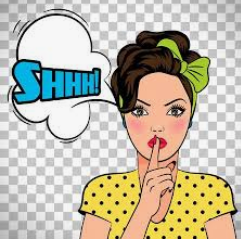 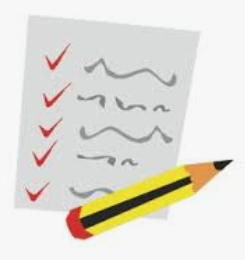 Usa Lápiz y papel
What to study for the Spanish 2  Unit 1 Test?
Vocabulary  p. 58
Verbos (meaning) p. 58
Expressions used with the Pretérito p. 59  (Ayer, el mes pasado, etc.)
Worksheets  
Power Point Slides  (Las vacaciones)  Here you can find vocab and expressions
Like:¨Fue un rollo¨ ¨Fue genial¨ etc.
Power Point Slides  (El pretérito) How to conjugate it!
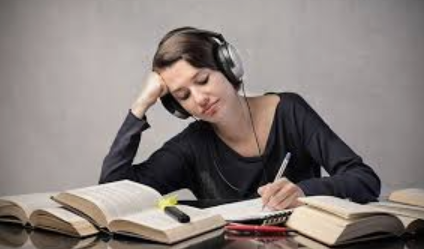